Odvodnja cesta
Odvodnja cesta
Pouzdana i efikasna odvodnja ceste vrlo je važna za osiguranje stabilnosti donjeg i gornjeg ustroja ceste.

Pojavni oblici vode:
površinska (oborinska)
procjedna
podzemna
Uređaji i građevine za odvodnju površinske vode
Odvodni jarci
OBLICI JARAKA

trapezni
segmentni
trokutasti
Odvodni jarci
ZADAĆA JARAKA: 

primiti vodu s kolnika i s pokosa usjeka,
što kraćim putem vodu odvesti sa površine

UVJETI KOJE JARAK MORA ZADOVOLJITI: 

u jarku ne smije biti taloženja, 
ne smije  erodirati površina, 
hrapavost obloga kanala mora biti što manja, 
poprečni presjek jarka mora odgovarati količini vode koju mora odvesti
Odvodni jarci
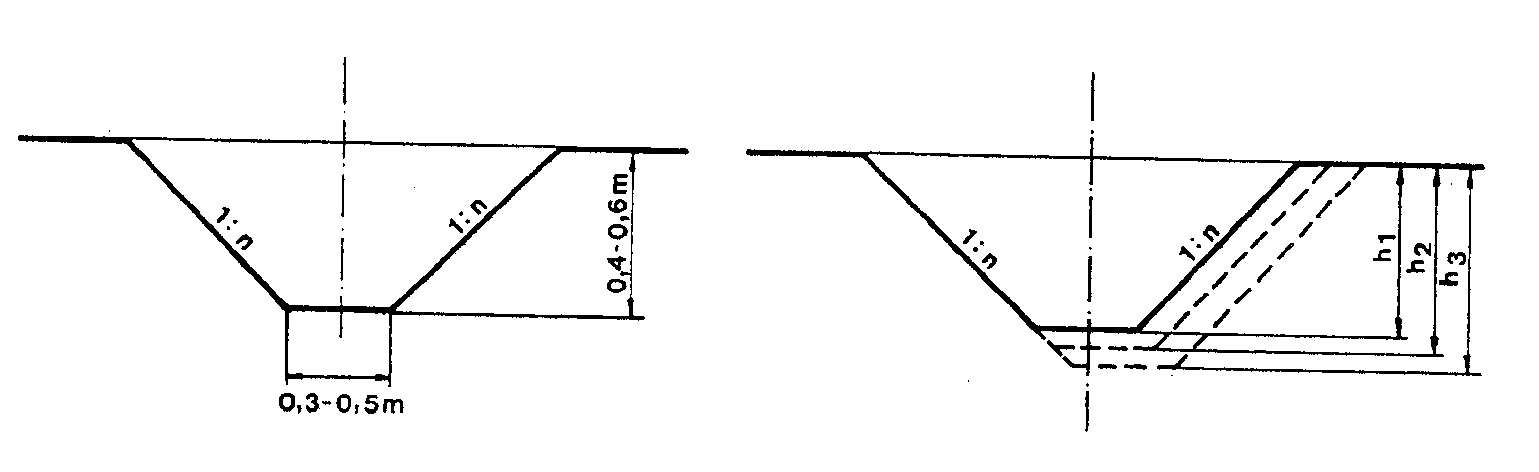 A)  TRAPEZNI JARCI

najstariji tip odvodnje ceste, 
srednje dubine 40- 60 cm
širine 30- 50 cm,
profil se određuje prema količini vode koju jarak treba primiti, 
kosine jarka ovise o vrsti tla (1:n), (1 : 1.5  do 1 : 1)

Nedostaci:

opasni pri neželjenom skretanju vozila s kolnika
rub jarka slabo vidljiv u snježnim prilikama
potreba za stalnim održavanjem – otklanjanje trave i nanosa
Odvodni jarci
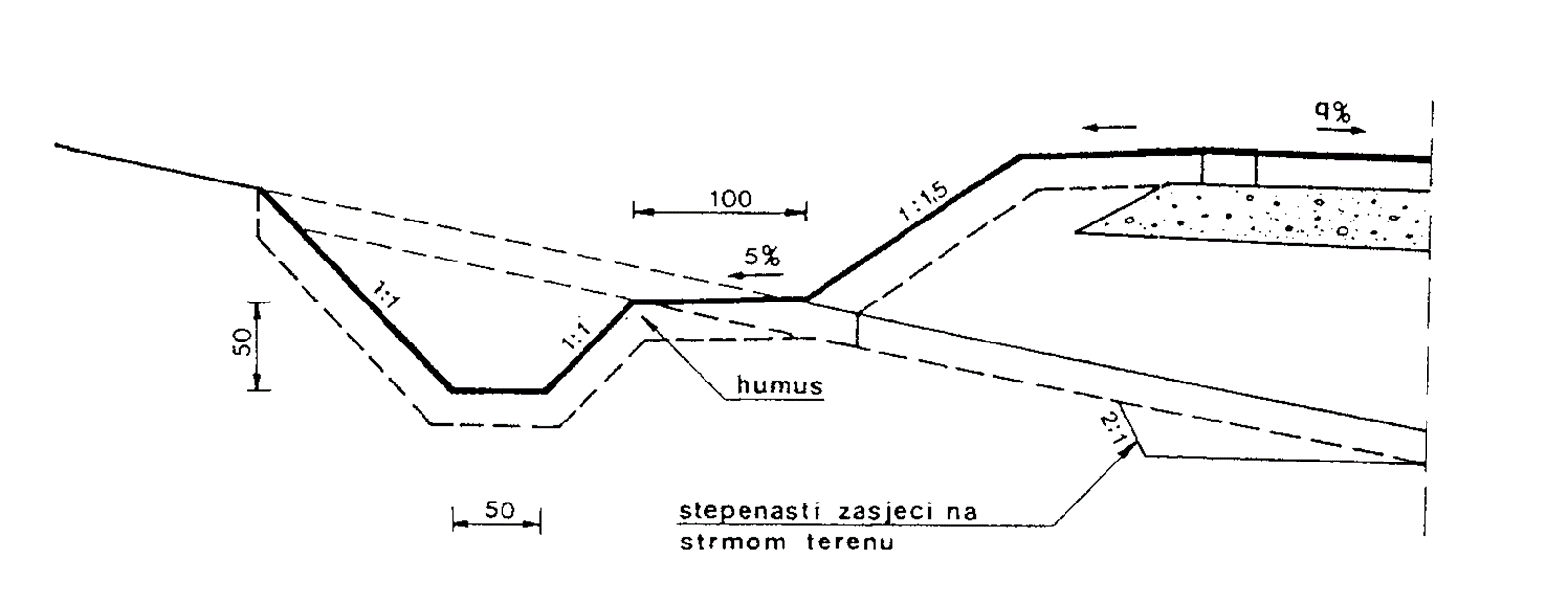 uzdužni nagib jarka ovisi o terenskim prilikama
može biti jednak uzdužnom nagibu nivelete
kod niskih nasipa jarak se izvodi sa obje strane
kod nasipa na strmijem terenu jarak se izvodi samo na strani padine
Odvodni jarci
ZAŠTITNI TRAPEZNI JARAK

u jače nagnutom terenu
kada se s padine slijeva veća količina vode
hvata vodu s padine
štiti pokos usjeka od erozije
Odvodni jarci
u usjecima su uređaji za odvodnju sa obje strane kolnika
povećanje uzdužnog nagiba jarka produbljivanjem dna
pri nedovoljnom nagibu nivelete
Odvodni jarci
SEGMENTNI (ŽLJEBASTI JARCI)

kod suvremenih cesta 
dno žljeba mora biti najmanje 30 cm ispod izlaznog dijela tamponskog sloja
Obrada dna žljebastog jarka
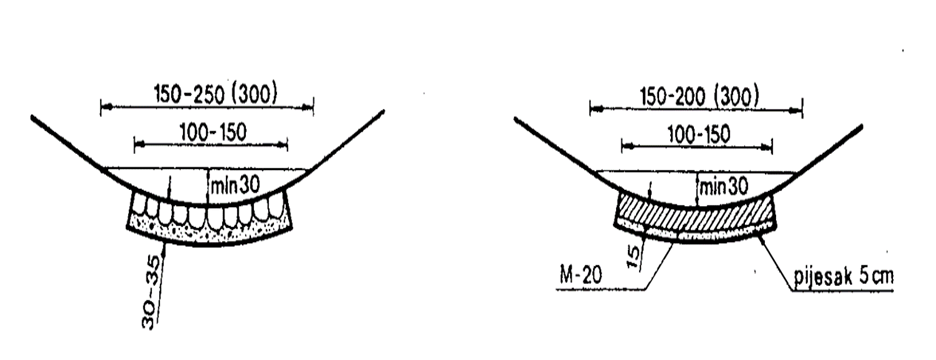 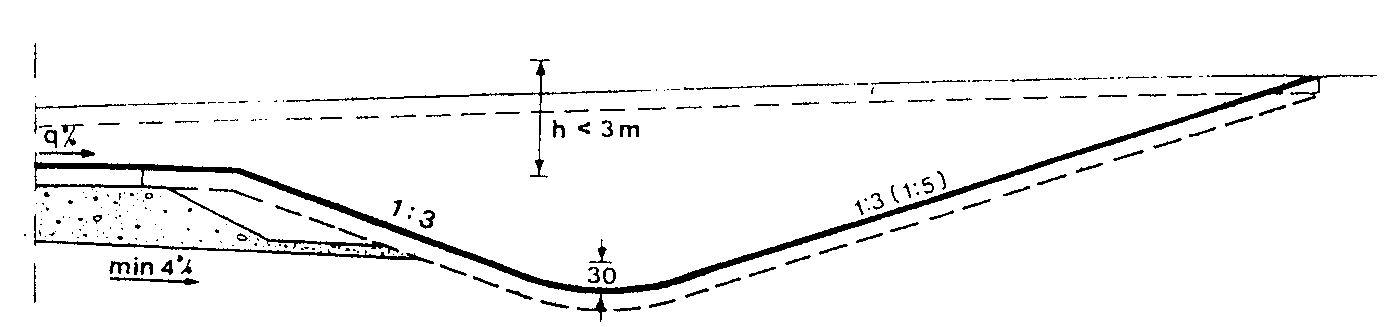 Odvodni jarci
C)  TROKUTASTI JARCI

kod suvremenih cesta
povoljniji s obzirom na sigurnost prometa
estetski prihvatljiviji
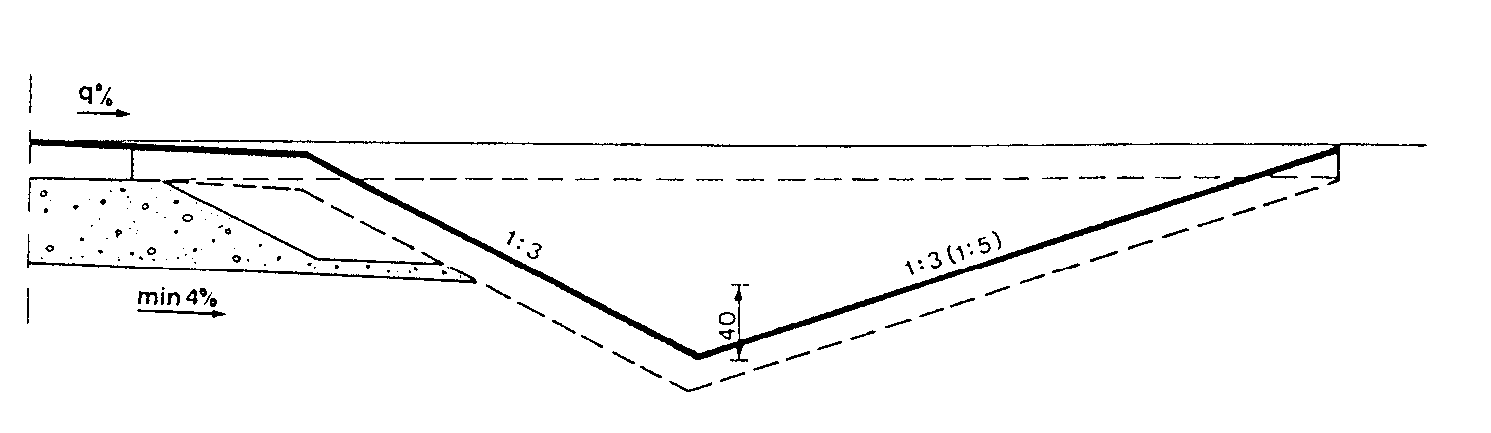 Rigoli
koriste se za  neposrednu odvodnju uz kolnik

    VRSTE RIGOLA

trokutasti 
segmentni (žljebasti) 
otvoreni, 
podzemni,
pokriveni.
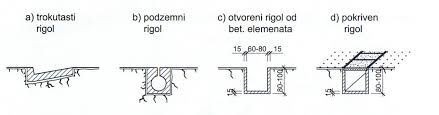 Trokutasti rigoli
RIGOL OD BETONA 
izrađuje zajedno sa betonskim rubnjakom na licu mjesta

RIGOL OD TARACA 
izvodi se polaganjem lomljenog kamena na sloj šljunka sa pijeskom

RIGOL OD KONKRELITA 
izvodi se polaganjem lomljenog kamena i gotovih betonskih rubnjaka na sloj svježeg betona
reške se zatvaraju cementnom žbukom
Žljebasti rigoli
na parkiralištima
uz pješačke i biciklističke staze
između kolnika i razdjelnog pojasa
u parkovima
na pokosima nasipa
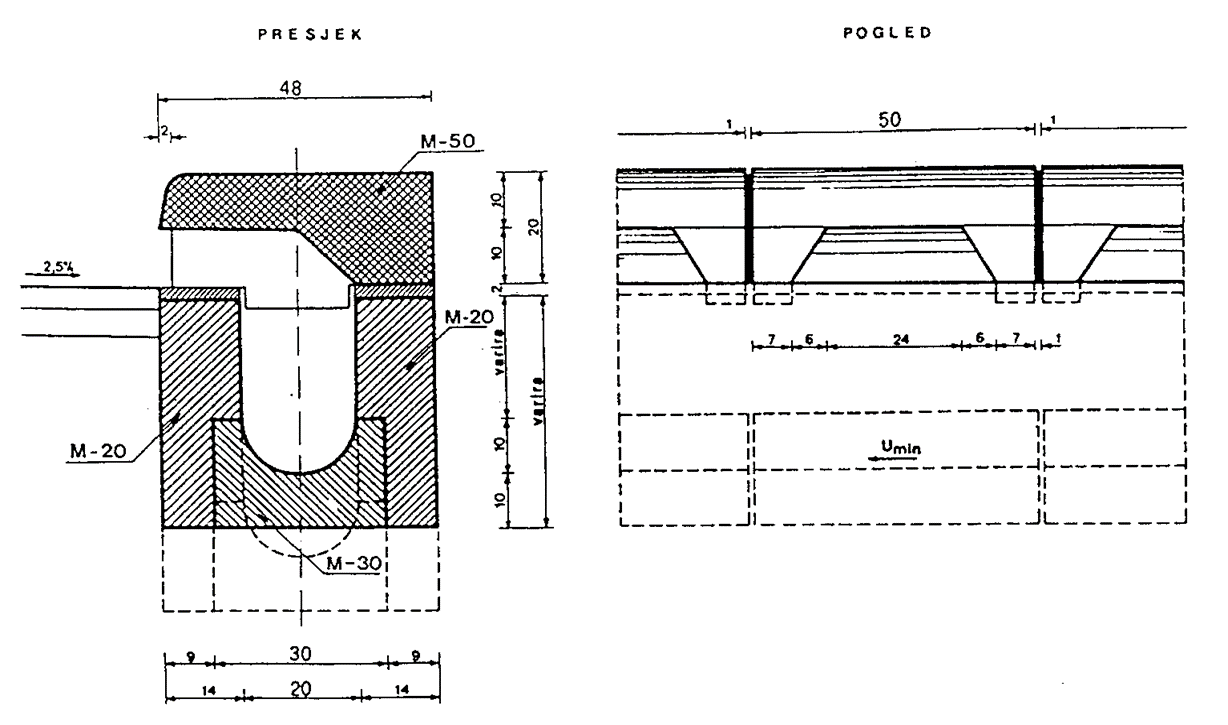 Slivnici
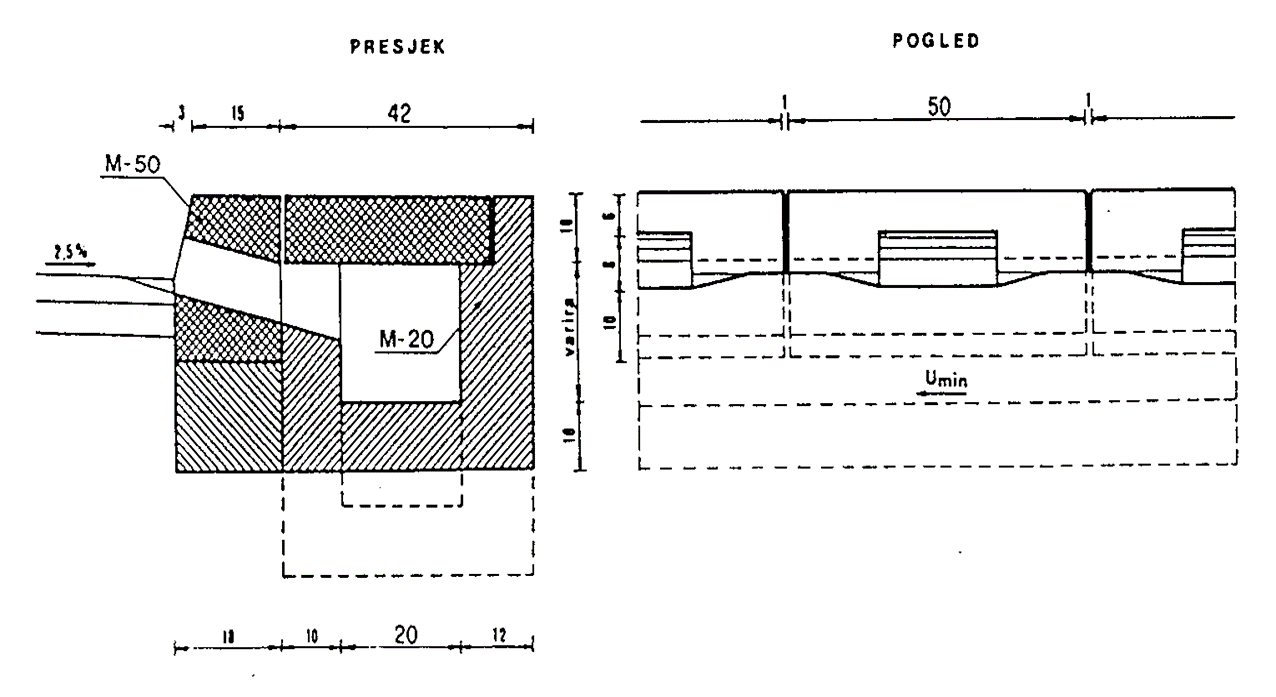 Drenaže
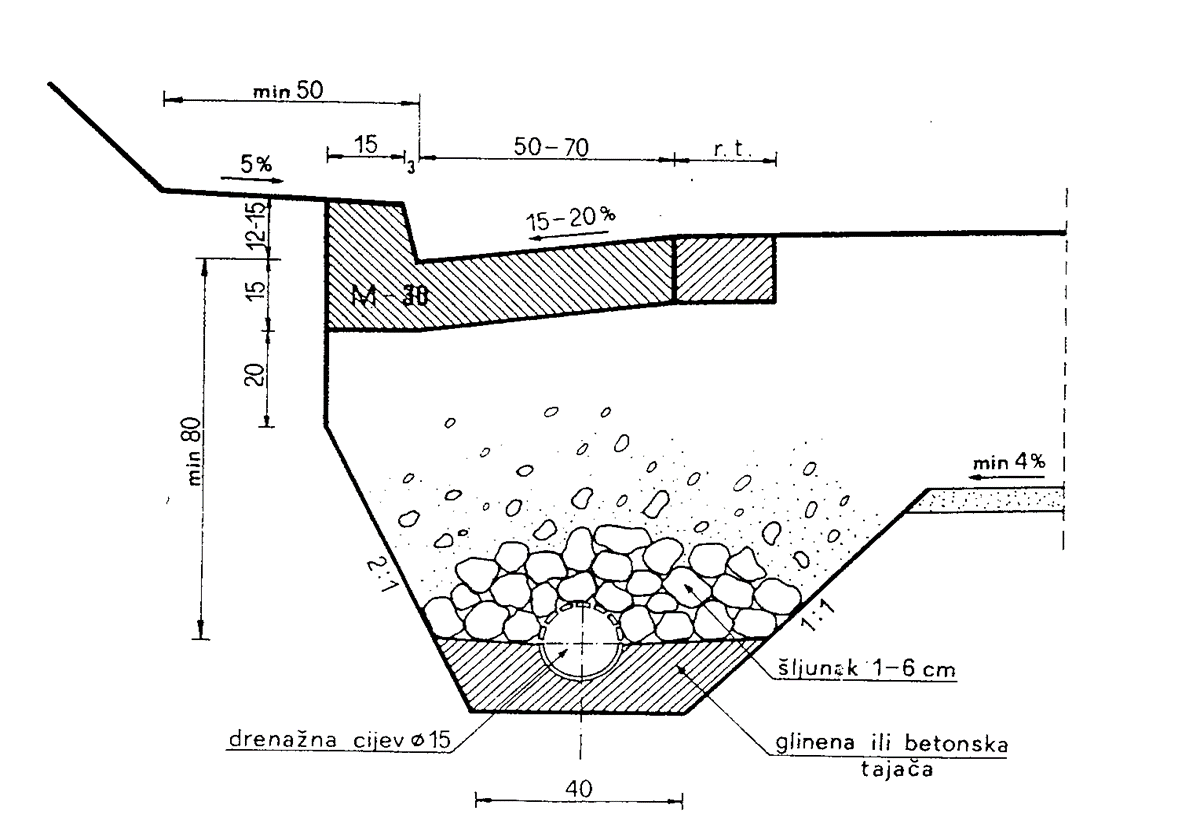 prihvat i odvodnja podzemne vode
odvodnja tamponskog sloja plitkim drenažama
primjenjuje se kod usjeka i zasjeka 
drenažna ispuna mora omogućiti sigurnu odvodnju, ali ne smije zamuljivati drenažne cijevi
ispuna mora djelovati kao filter
Propusti
objekti za odvodnju kojima se voda propušta kroz trup ceste,
voda može biti  iz prirodnog vodotoka ili zaštitnih jaraka i rigola
Prema obliku razlikujemo:
 cijevne
 svođene
 pločaste 
 okvirne
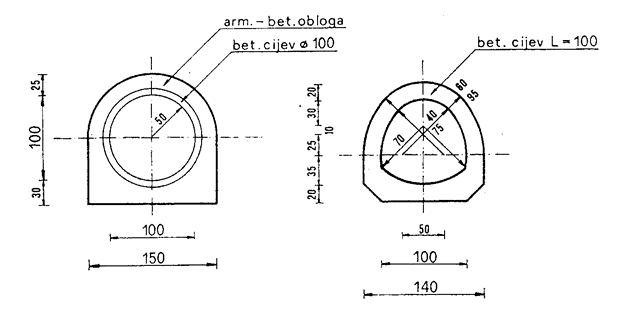 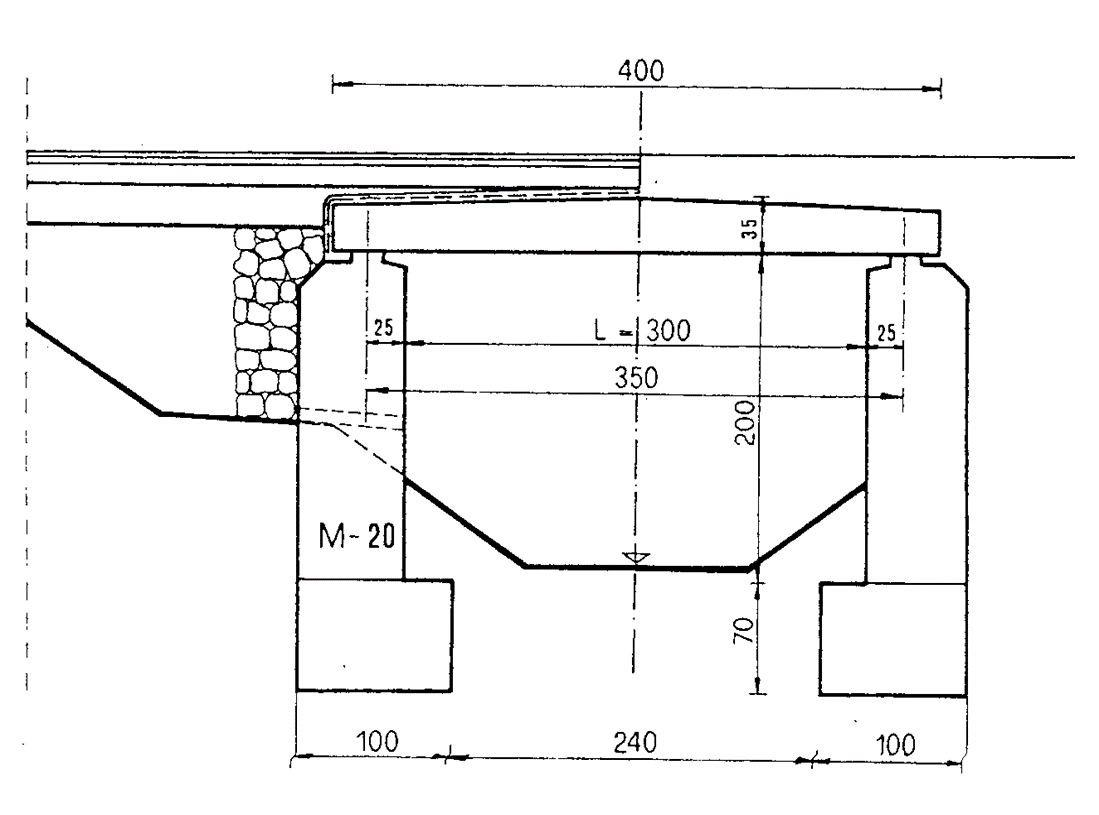 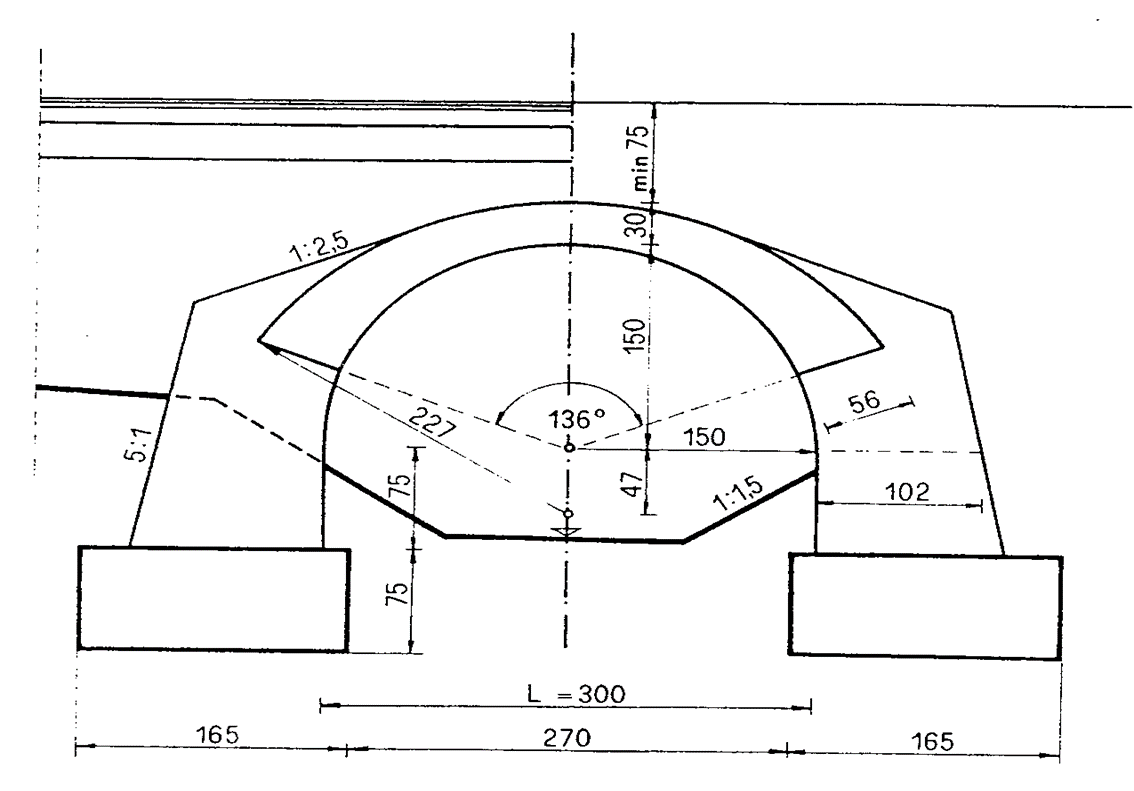 Propusti
Prema materijalu:

betonski
armirano betonski
od prednapregnutog betona
kameni 
metalni
Prema načinu gradnje:

izvedeni na trasi
izvedeni kao montažni
izvedeni polumontažnim građenjem
Cijevni propust u nasipu
Cijevni propust u zasjeku